The 
Tentative Nature 
of Science
Prof. Davida S. Smyth

Eugene Lang College of Liberal Arts 
at The New School
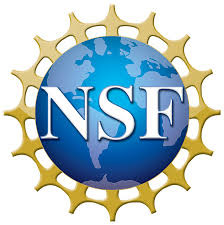 ‹#›
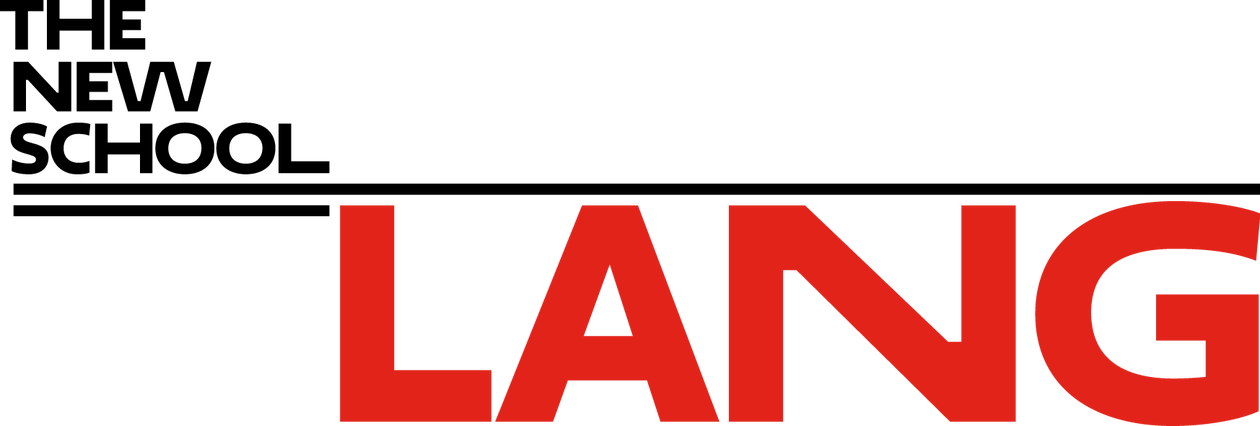 The Process of Science
The Tentative 
Nature of Science
The Language 
of Science
The Power and Limitations of Science
‹#›
The Tentative 
Nature of Science
‹#›
Upon completion, students will be able to
Justify the tentative nature of science. 

Students will be able to defend the nature of science as an ever-changing, ongoing, dynamic process, subject to the availability of supporting or refuting evidence.
‹#›
What does this mean?
What do we mean by tentative?



Why it is a good thing?


Some misconceptions about the tentative nature of science
‹#›
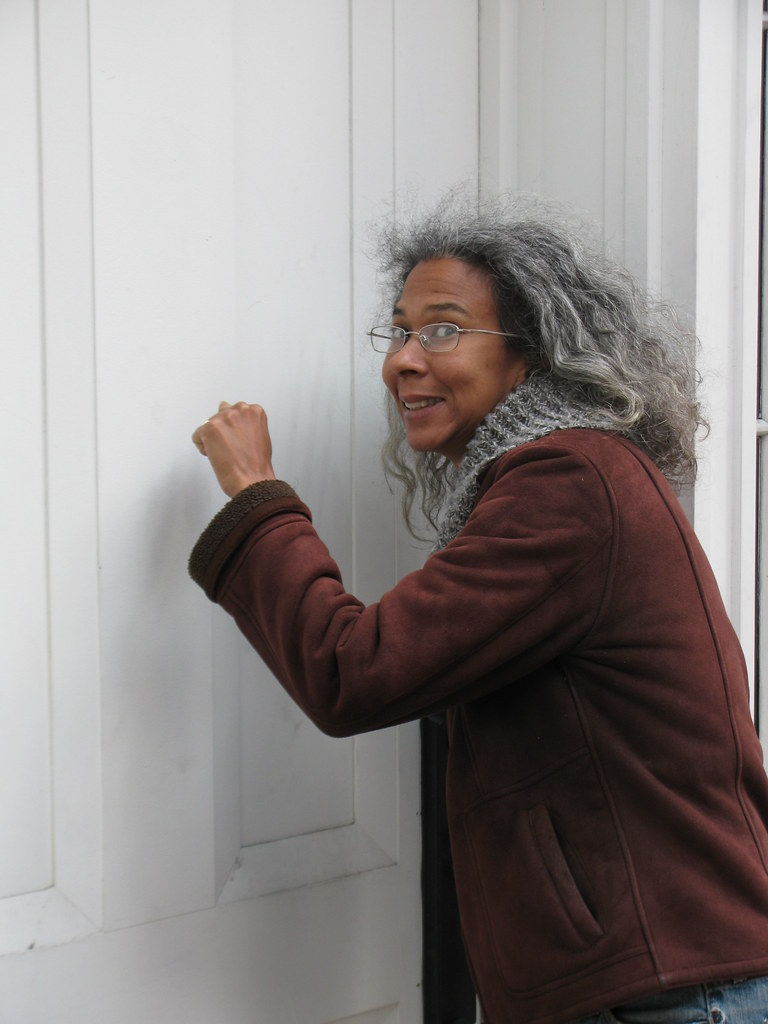 The word “Tentative” comes from the Latin tentare (“to attempt”). Its original meaning was “attempted, provisional, experimental” and placed an  emphasis on trial and error. 

Today we understand it as meaning “not fully worked out or developed” (as in "a tentative date," "tentative plans," "a tentative job offer"). 

This definition is from Merriam Webster
‹#›
"Knocking on Poe's Door" by edenpictures is licensed under CC BY 2.0
Science is tentative
The process of science is reliable and durable. 

But scientific knowledge is neither set in concrete nor perfect. It is subject to change in the light of new evidence. This knowledge can also change with new interpretations of existing evidence.

As science is tentative, scientists cannot claim to know the ‘absolute truth’. 

Owing to the tentative nature of scientific knowledge also means that theories and laws may change.

As we gather more data & more evidence, our understanding of the natural world increases.
‹#›
Remember the process is ongoing!
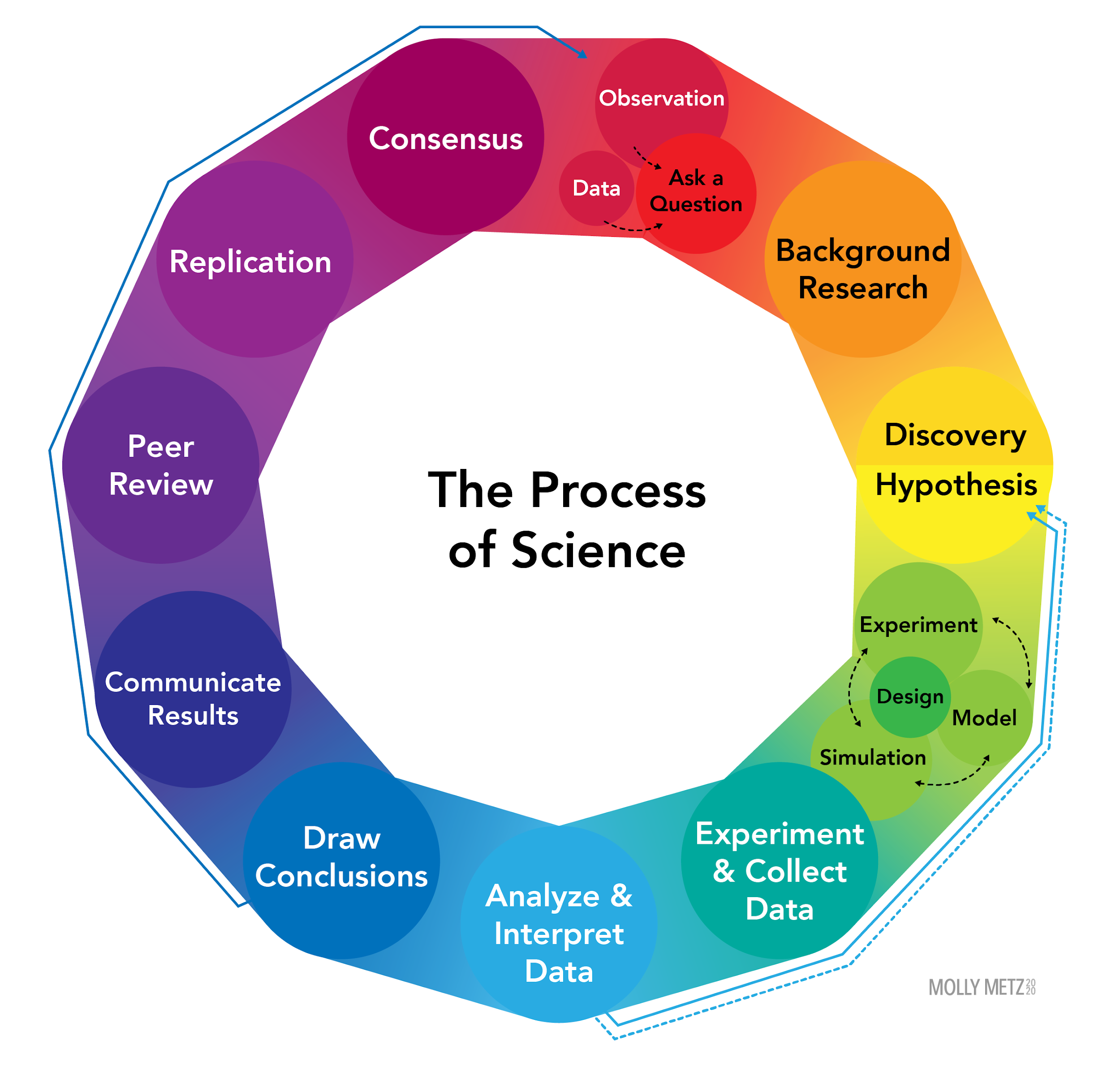 Science is a process - relies upon the scientific method
A way of learning about the natural world - aims to explain the natural world
Based upon testable claims and ideas 
These testable claims are supported by observation and experimentation 
Observation + experimentation = empirical evidence
‹#›
Historical 
Cases
‹#›
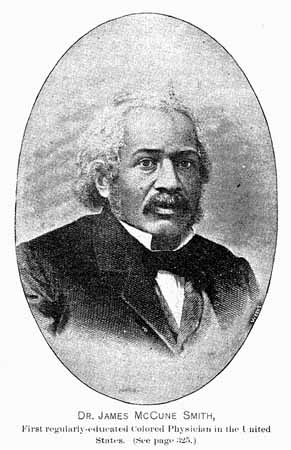 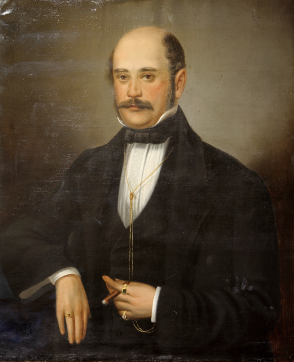 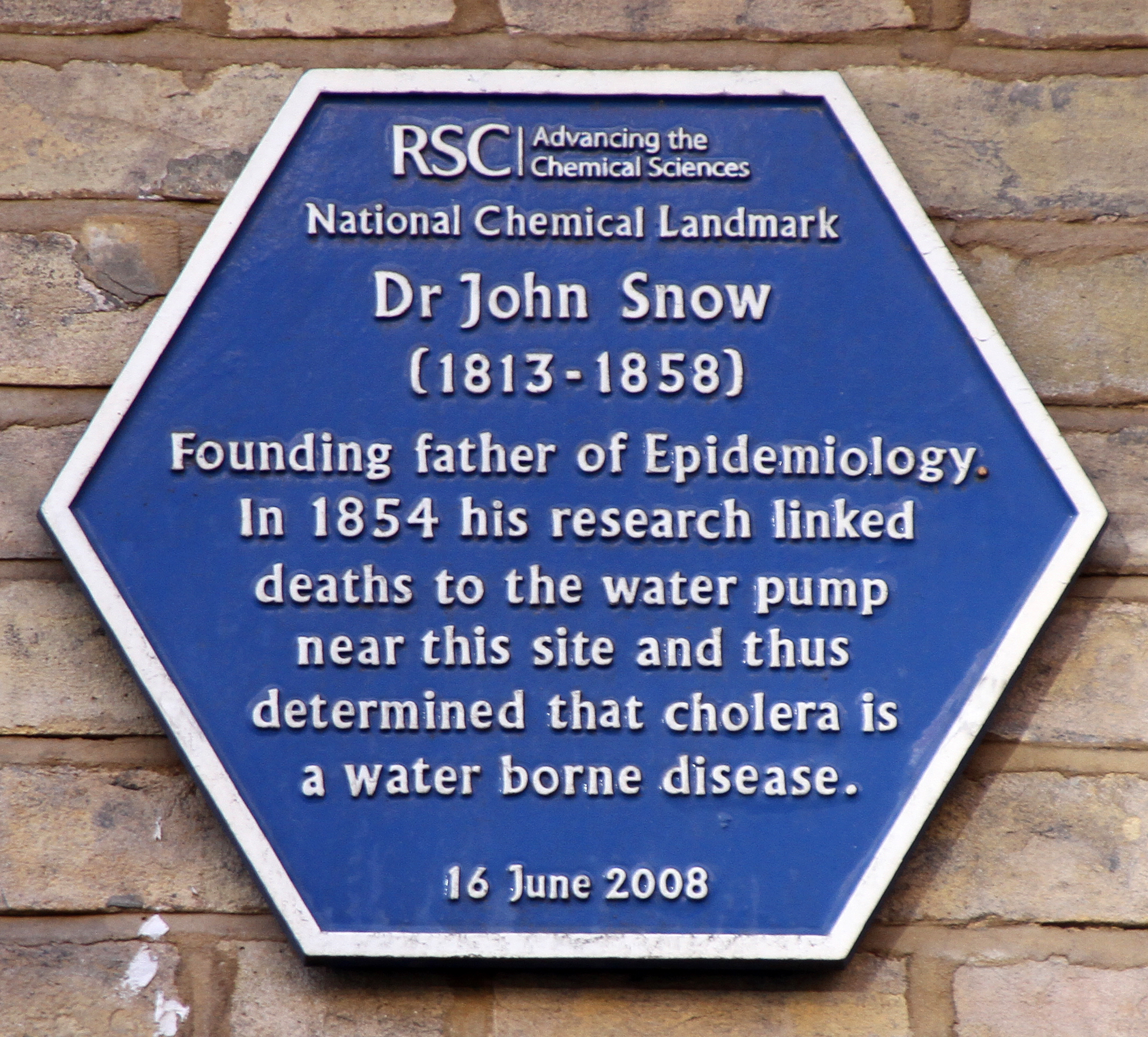 "File:Dr John Snow (24023399742).jpg" by Tony Hisgett from Birmingham, UK is licensed under CC BY 2.0; "File:Dr. John Snow Cholera Map.svg" by Netcorredor is marked with CC0 1.0; "Handwashing: Step Three" by fairfaxcounty is licensed under CC BY-ND 2.0; "Phrenology ad 1871" by crackdog is marked with CC PDM 1.0
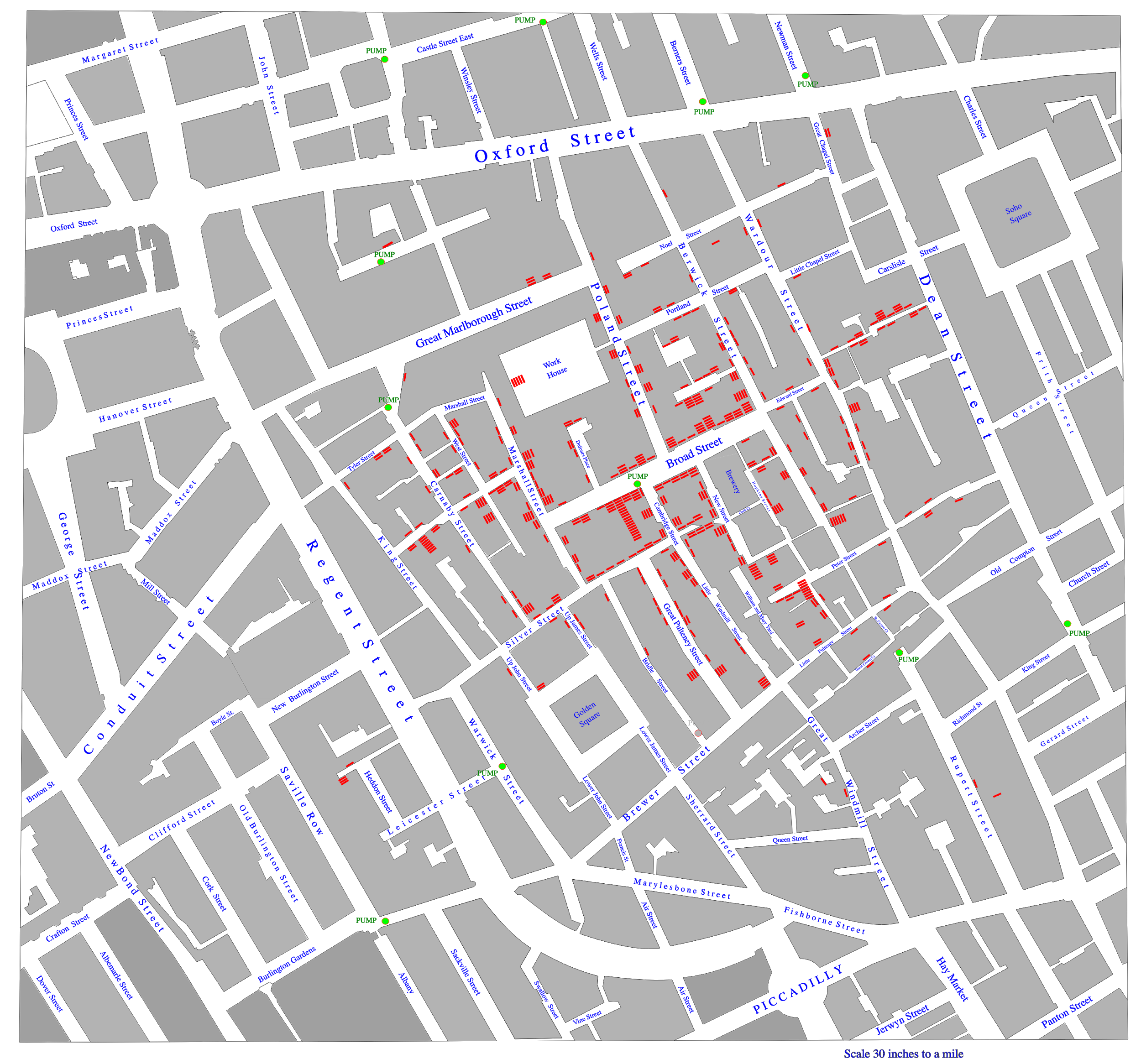 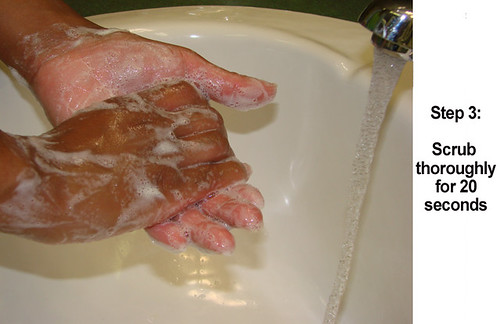 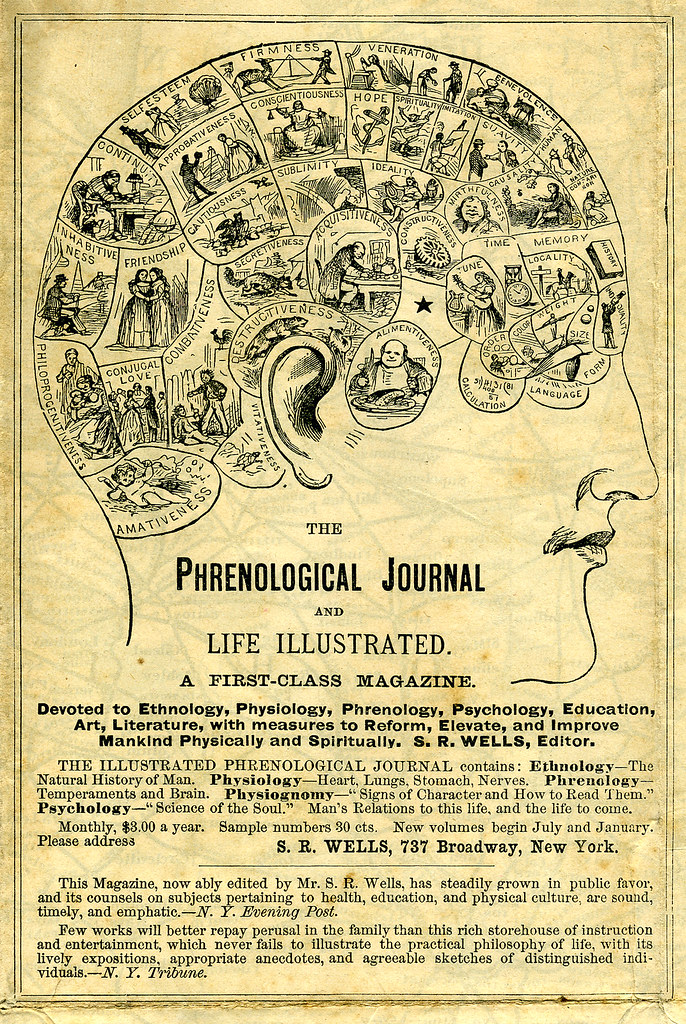 Contemporary 
Cases
‹#›
Created with BioRender.com
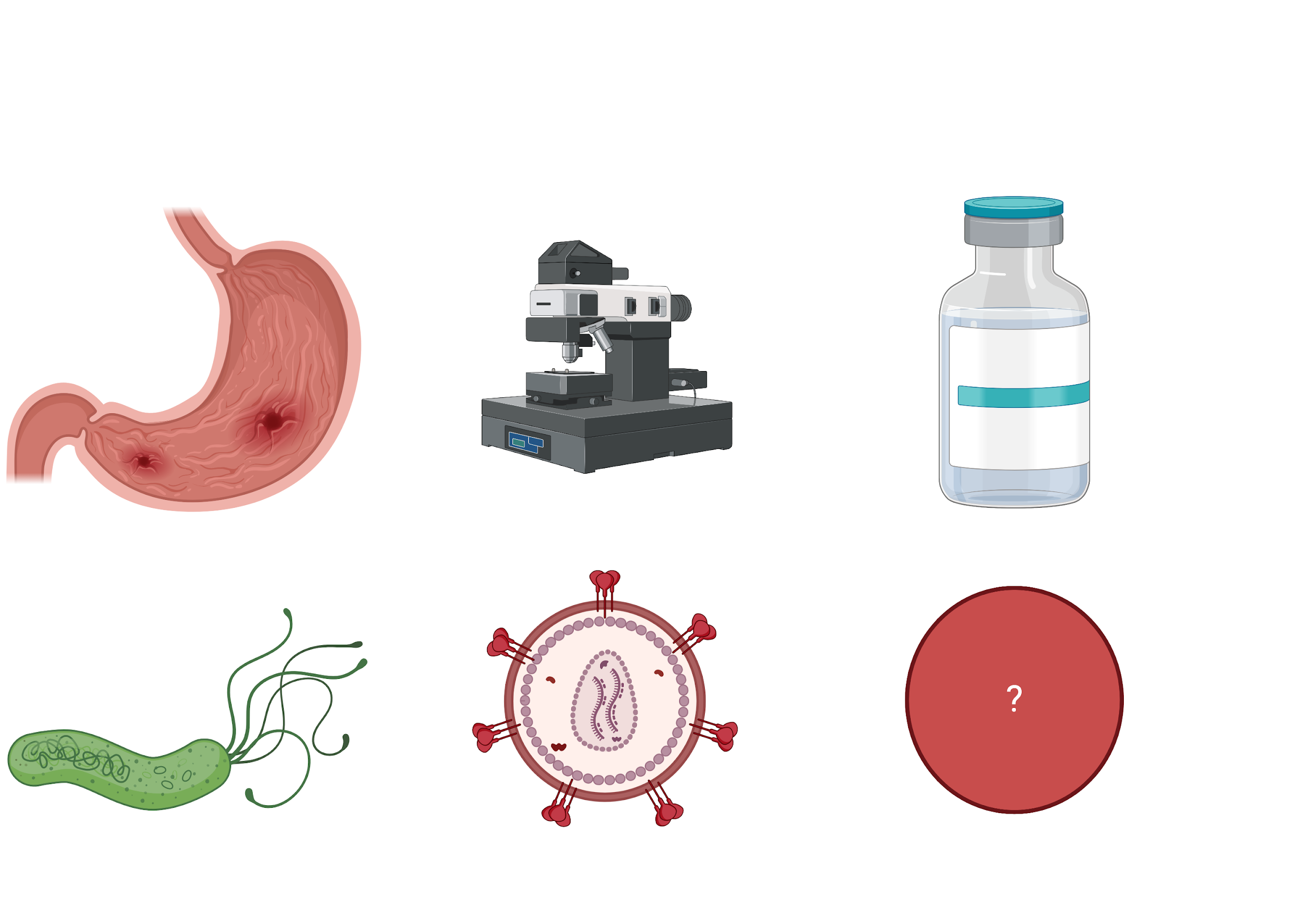 ‹#›
Present Day
Cases
‹#›
Female scientists studying female bird song
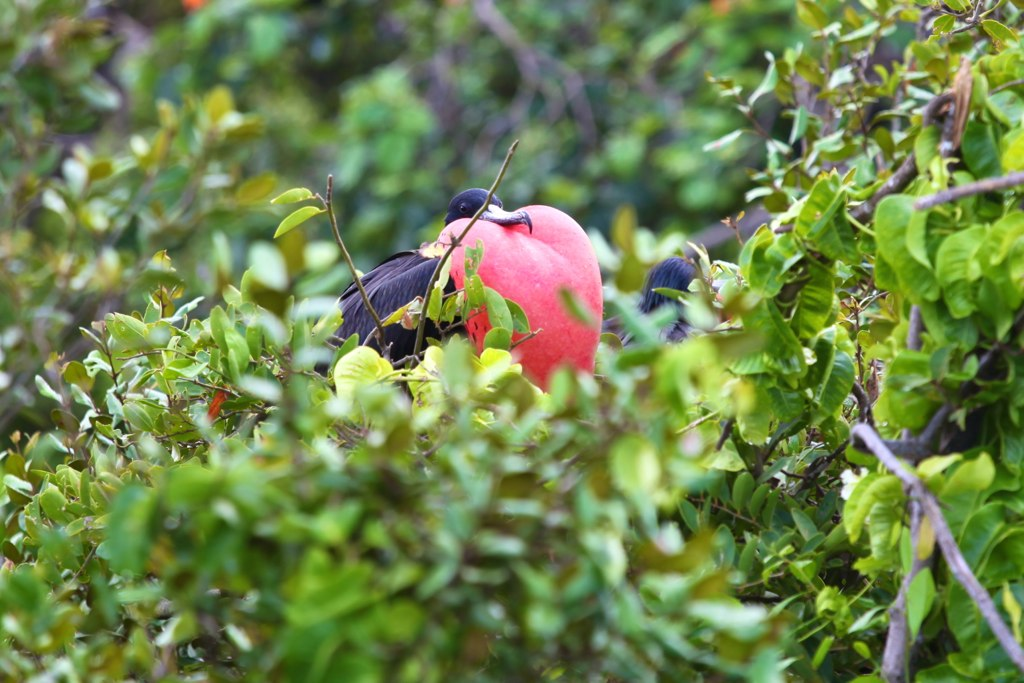 Gender bias in the sciences meant that male scientists studying bird song focused predominantly on male birds

This meant that female bird song was overlooked

When more women and diverse and citizen scientists joined, we learned about female bird song




"Male birds and the art of seduction.." by szwerink is licensed under CC BY-SA 2.0
‹#›
Studying the observable
We couldn’t see it till now

We had to wait for the technology to enable this view of the unobservable 

On April 10th 2019 this image was revealed to the world





"Black Hole Image Makes History" by NASA Goddard Photo and Video is licensed under CC BY 2.0
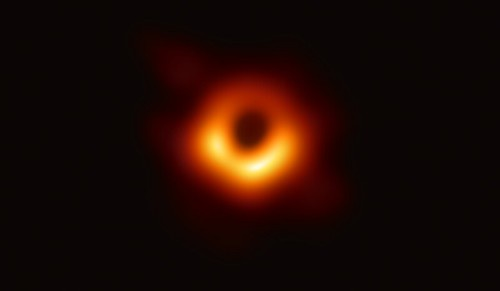 ‹#›
The problem with Pluto
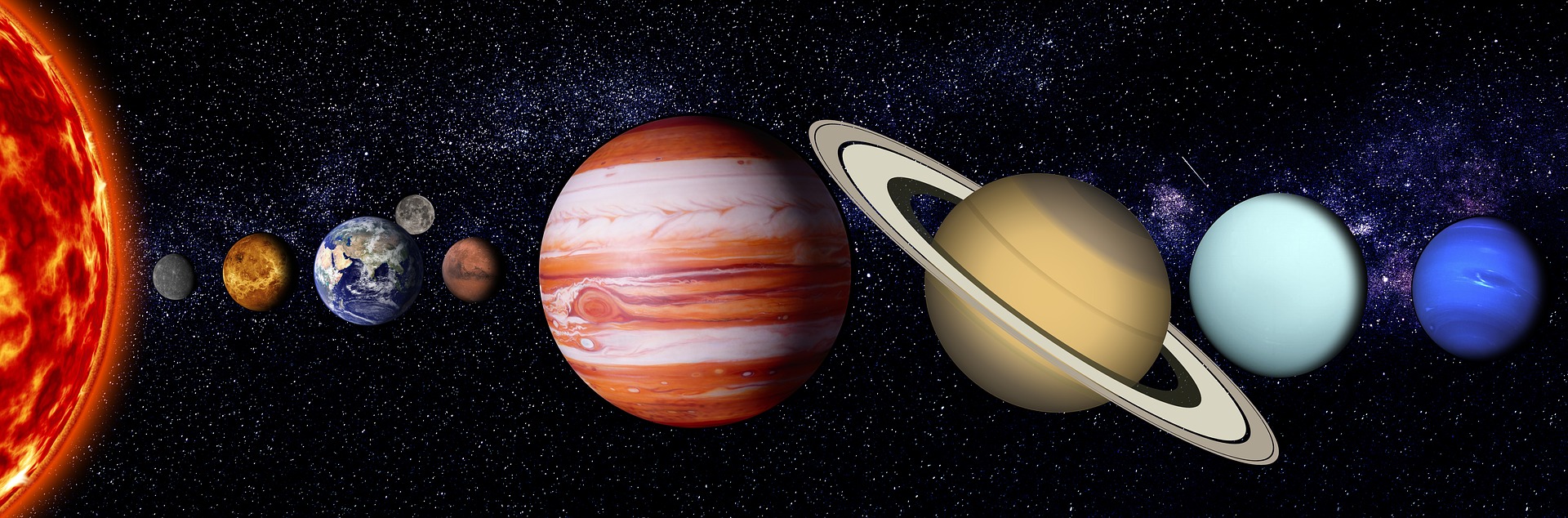 Where there used to be nine, only eight remain. Pluto is considered a dwarf planet.
‹#›
Scrutiny, Review 
and Retractions
‹#›
Scrutiny and Review
Science relies upon a system of checks and balances. This ensures the quality of scientific work, and double-checks scientific ideas along with the evidence for and against them. It makes sure that the ideas are evaluated fairly. 

The community evaluates evidence and ideas
The community balances biases
The community helps identify and eliminate fraud
‹#›
Let’s revisit the process of peer-review
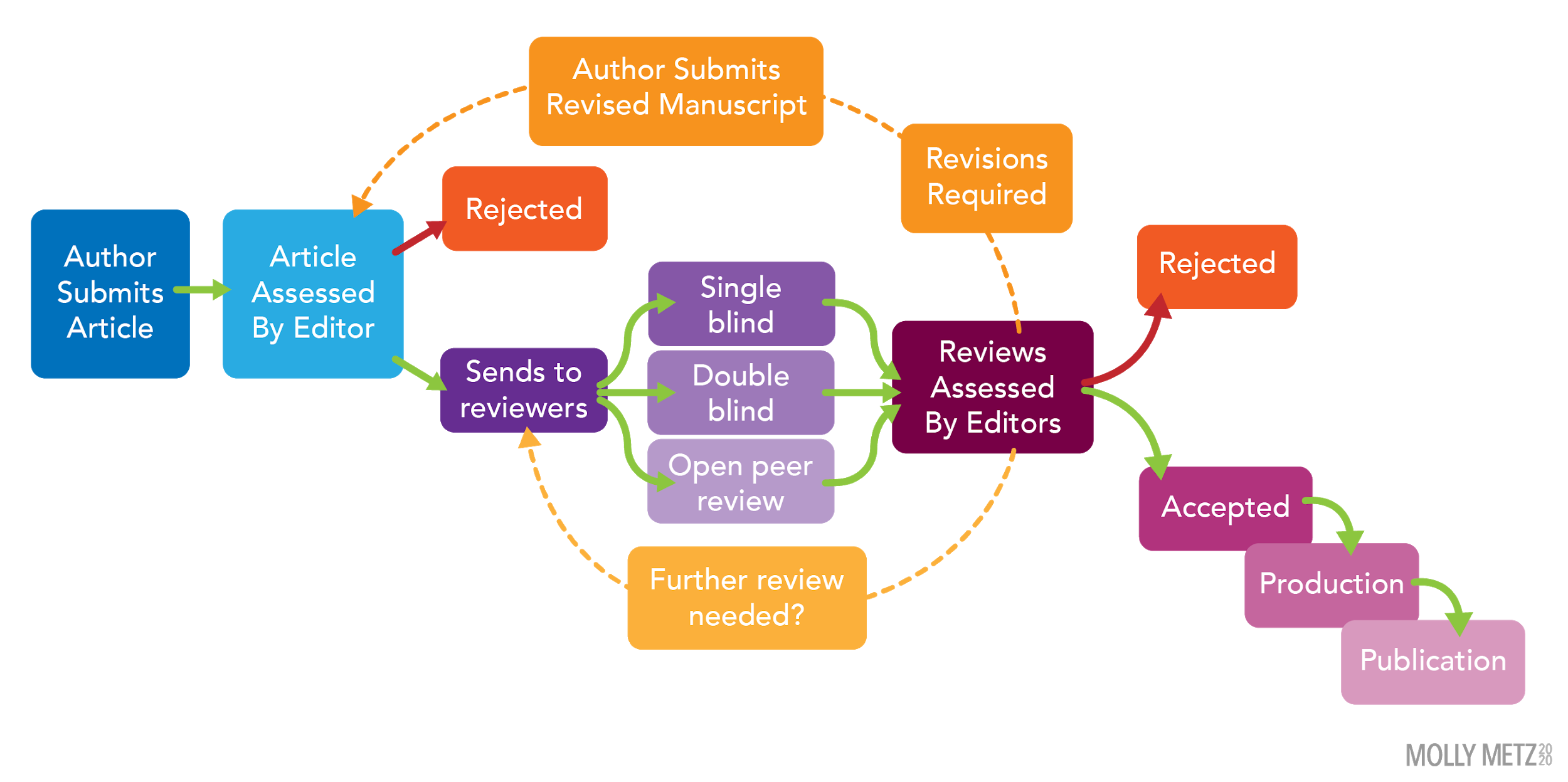 The community reviews your work
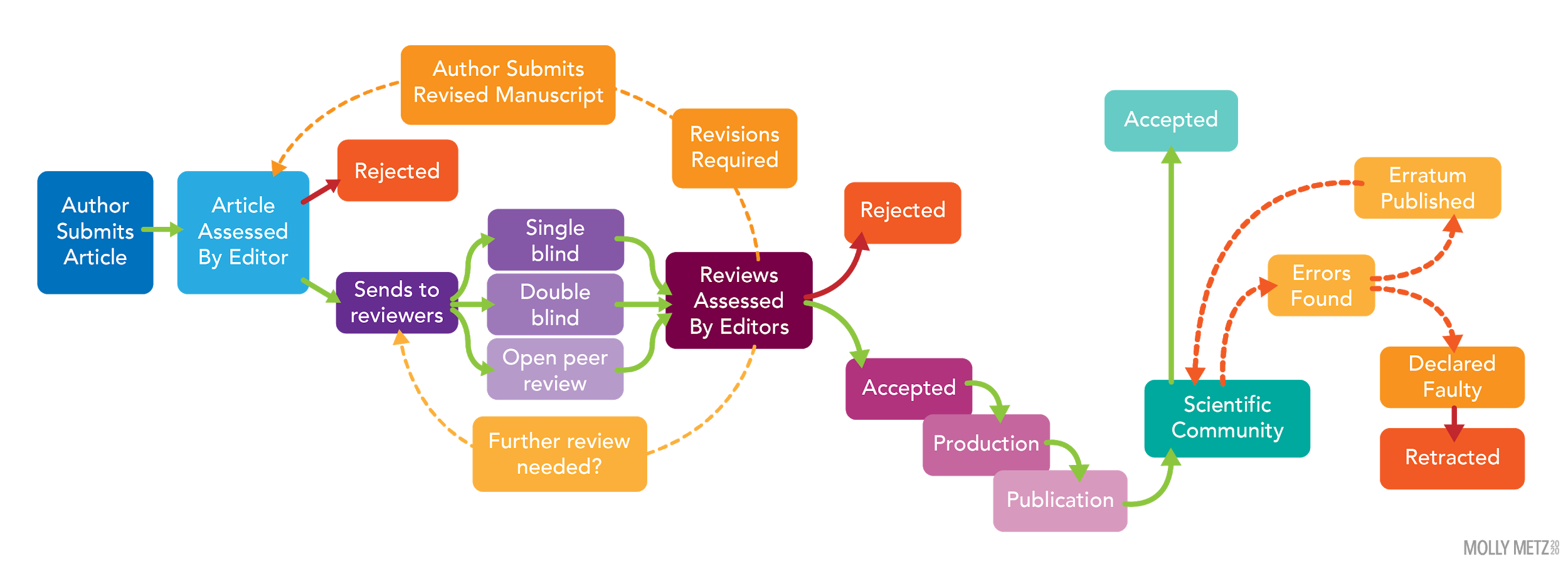 ‹#›
The problem with peer-review
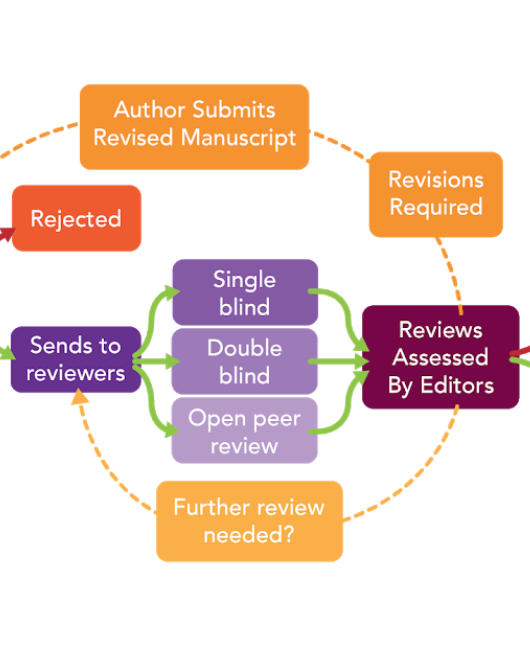 Takes a long time 

It costs a lot to publish - authors pay the journal to offer articles openly

Inconsistent

Biased 

Can be abused 






Smith, 2006
‹#›
And there is the possibility of preprints
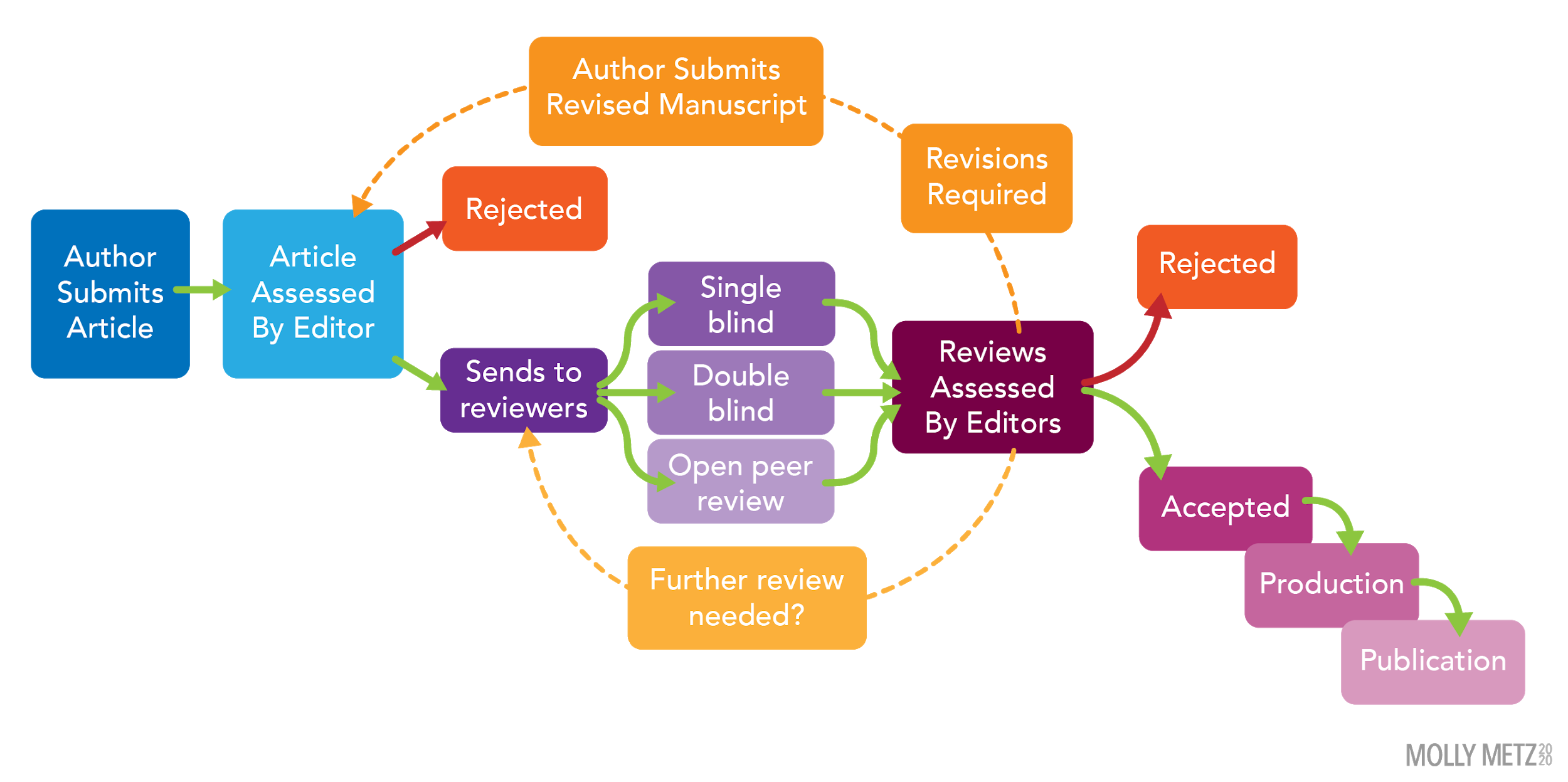 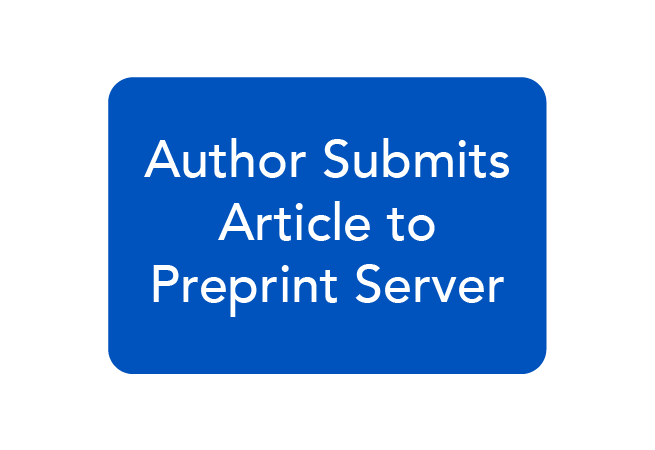 The problem with preprints
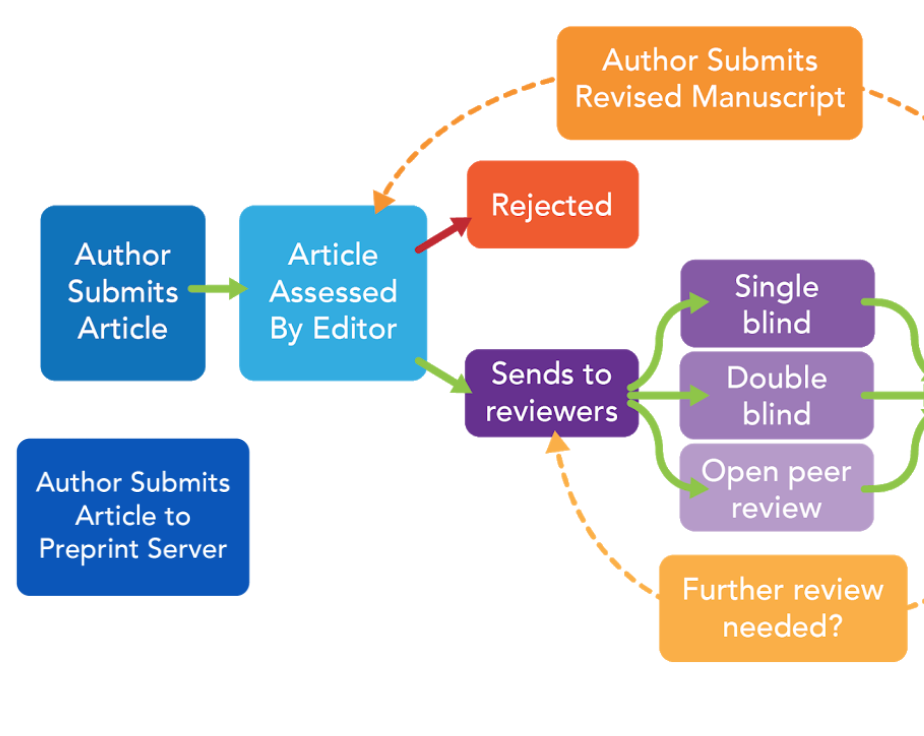 Examples include:

From Cold Spring Harbor Laboratories 
https://www.biorxiv.org/
From Cold Spring Harbor laboratories, Yale and BMJ 
https://www.medrxiv.org/ 
From F1000 Research Ltd
https://f1000research.com/
‹#›
Where do they end up
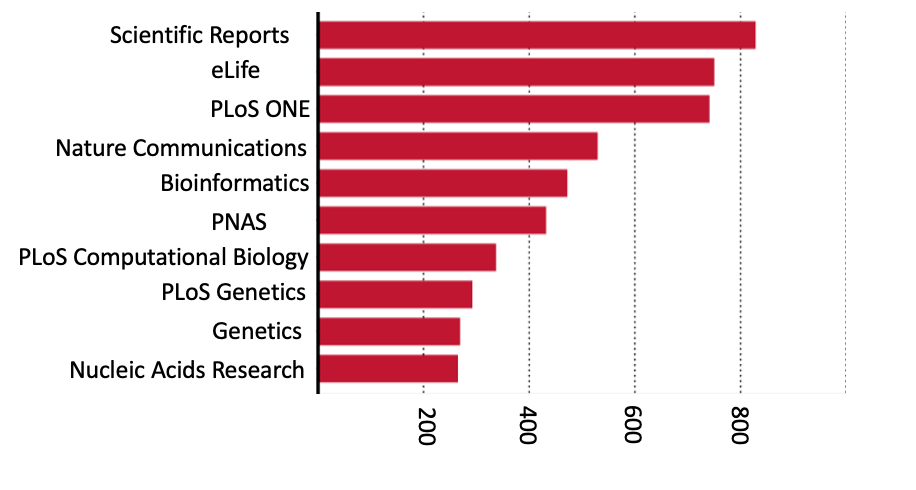 Not all preprints end up being published 

About 42 % of all preprints on bioRxiv have been published in a peer reviewed journal.
Adapted from …..
‹#›
Figure adapted from Learn, 2019
Meet Elizabeth Bik - hero of science integrity!
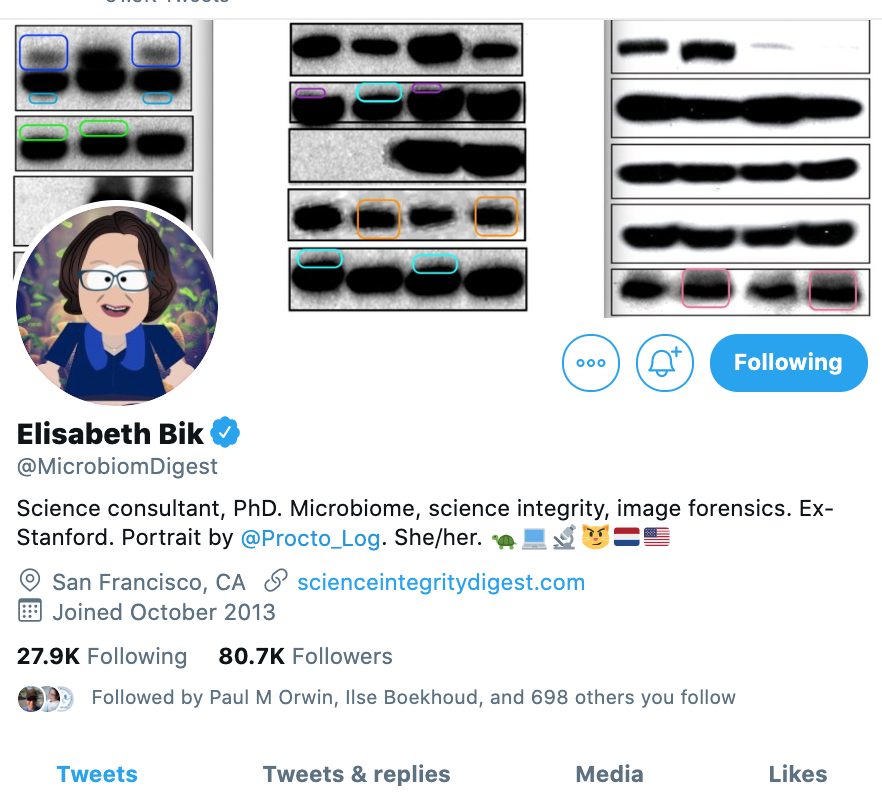 In one study Bik analysed > 20,000 biomedical papers, finding problematic duplications in roughly 4% of them 
Bik posts her finds almost every day online & teaches others how to spot duplications 
She estimates that her investigations have led to at least 172 retractions and more than 300 errata and corrections
‹#›
Shen, 2020
Retractions
Retraction Watch
Tracking retractions as a window into the scientific process

https://retractionwatch.com/
Oransky, 2020
Speed, retractions and pandemics?
In May 2020

“By one estimate, the COVID-19 literature published since January has reached more than 23,000 papers and is doubling every 20 days—among the biggest explosions of scientific literature ever”
“But the quantity of new information is daunting, she says. “It’s like what you would get in a medical conference that used to happen yearly. Now that’s happening daily.” Sherry Chou
Dr. Sherry Chou, University of Pittsburgh Medical Center
‹#›
BrainardMay. 13 et al., 2020
Retractions and pandemics
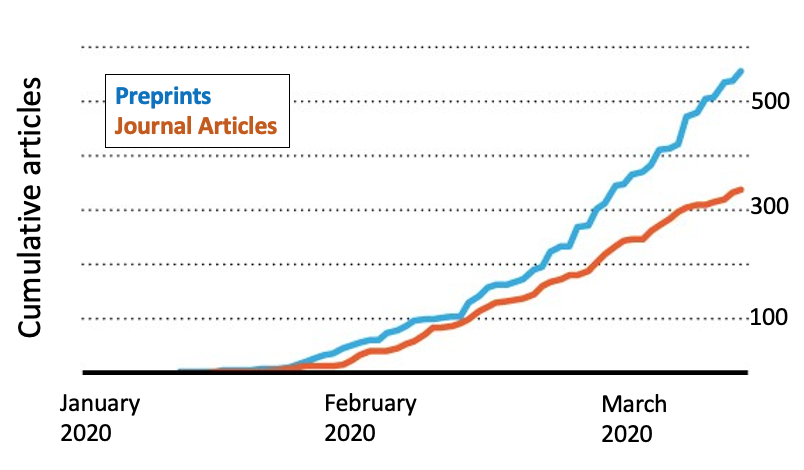 ~137 papers a day since Feb 2020

As of Dec 30 2020, according to Retraction Watch, 72 papers have been retracted on COVID-19. 

It is estimated that about a quarter of a million papers have been published on COVID-19 to date.
‹#›
Figure adapted from Callaway et al., 2020
Open science to save lives
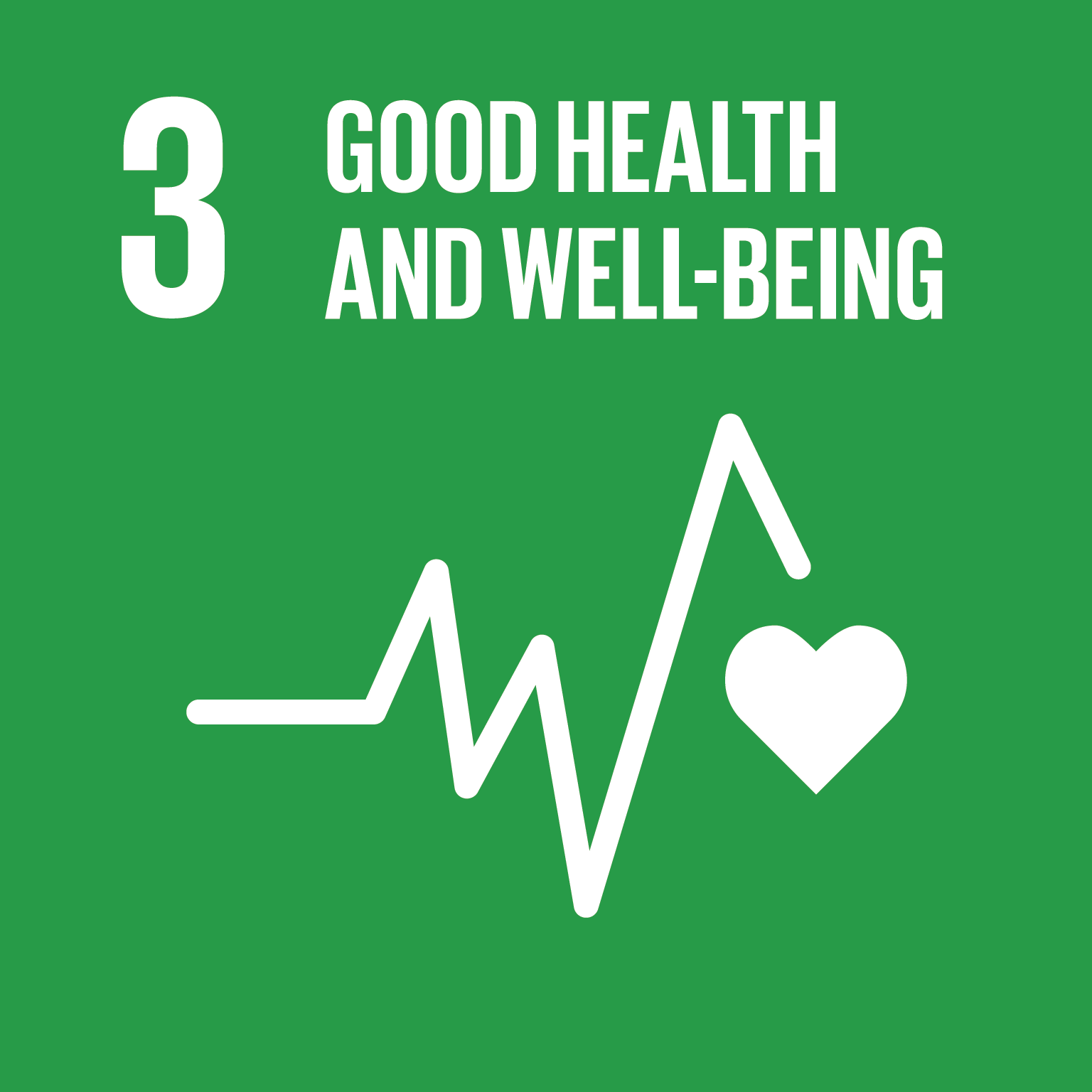 UNESCO mobilizes 122 countries to promote open science and reinforced cooperation in the face of COVID-19


30/03/2020
https://plus.google.com/+UNESCO, 2020
01-31-2020
Call for researchers, journals and publishers to rapidly and openly share their COVID-19 findings
03-16-2020
Over 30 publishers agree to make COVID-19 content freely accessible via PUBMED
04-27-2020
OASPA issue open letter of intent to maximise efficiency of peer-review for COVID-19 work
03-13-2020
Science leaders ask publishers to make COVID content open and re-usable
03-25-2020
eLife alters peer review policies in light of COVID-19
Figure adapted from Fraser et al., 2020
Emerging and tentative COVID-19 studies
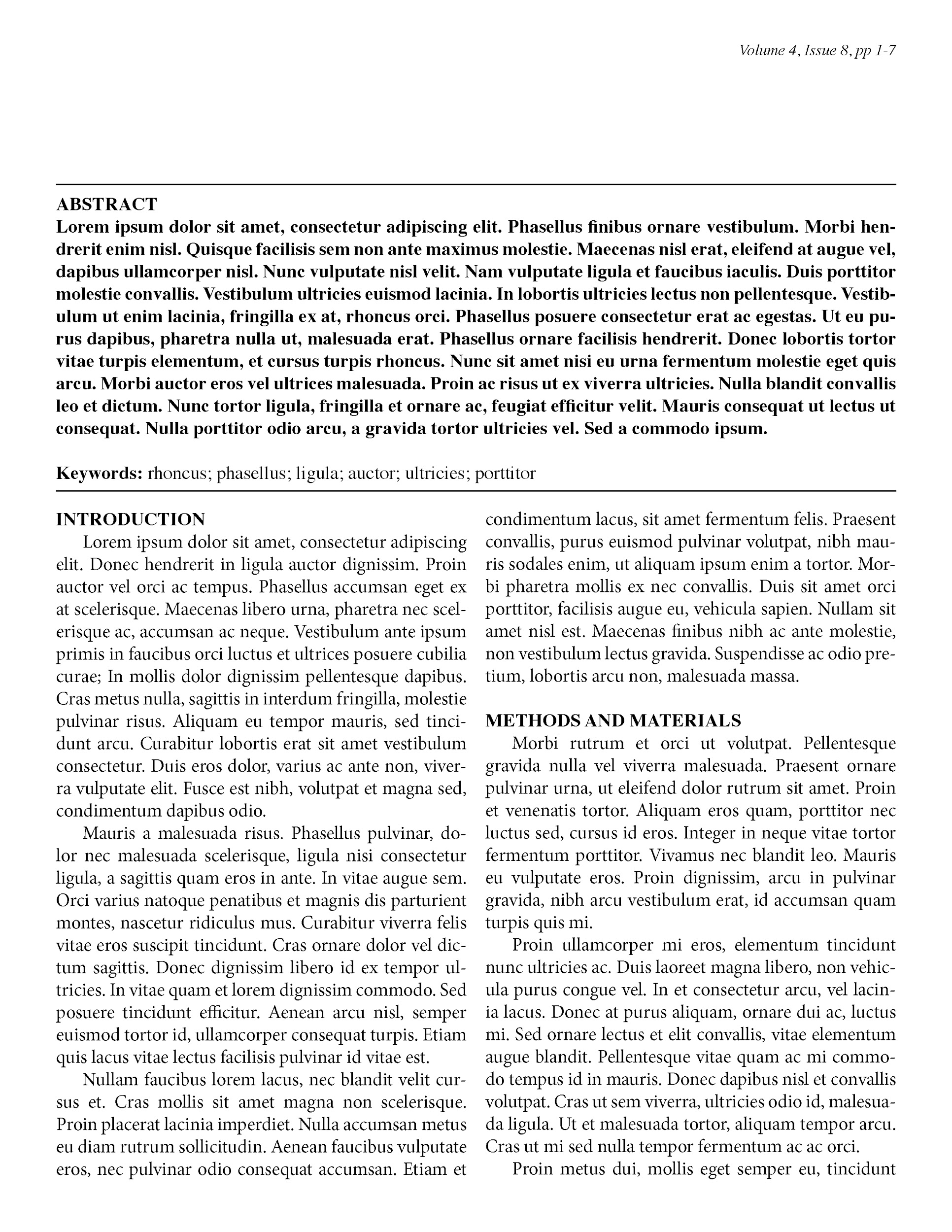 Hydroxychloroquine or chloroquine with or without a macrolide for treatment of COVID-19: a multinational registry analysis

Mandeep R Mehra, Sapan S Desai, Frank Ruschitzka, Amit N Patel
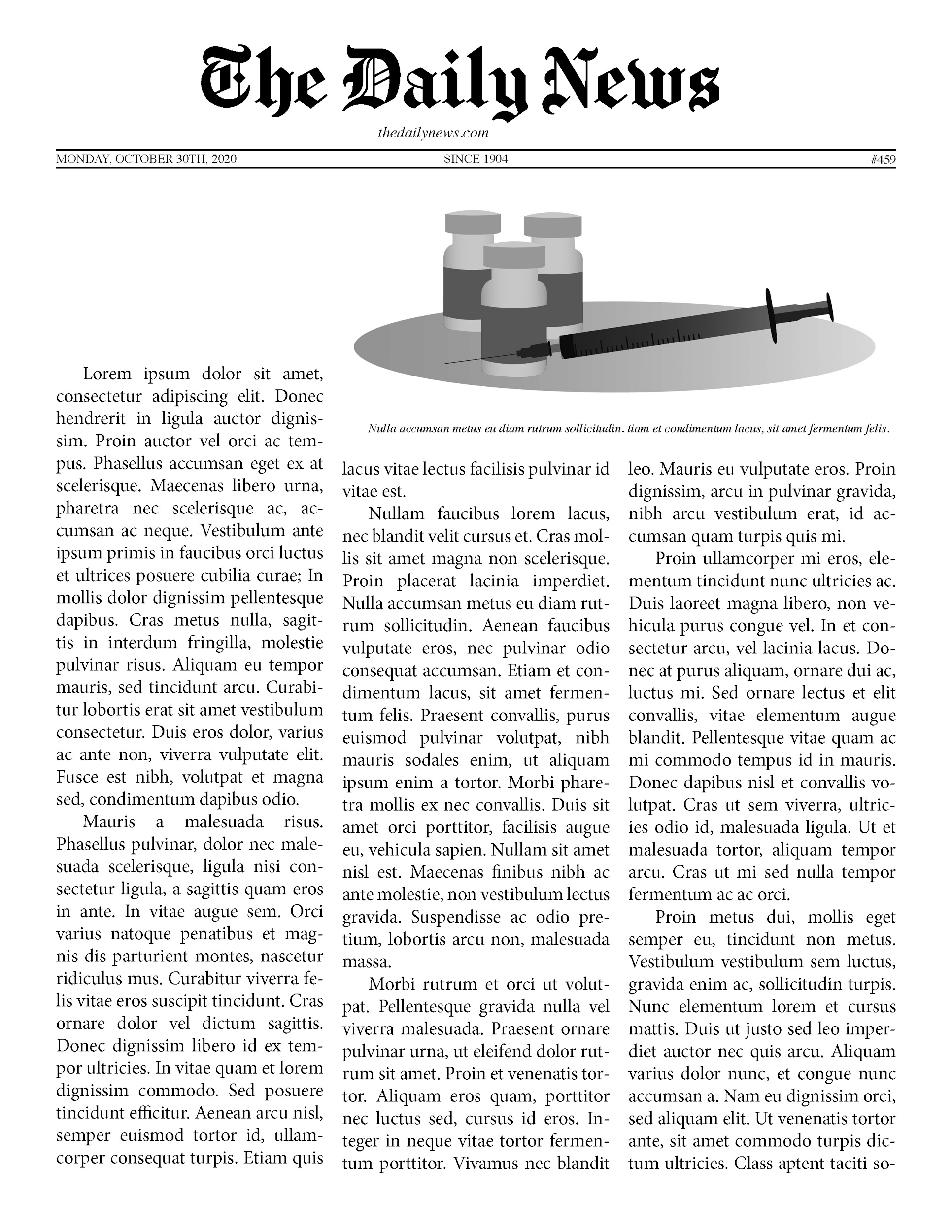 Two elite medical journals retract coronavirus papers over data integrity questions

By Charles Piller, Kelly Servick | Jun. 4, 2020, 5:30 PM
RETRACTED
‹#›
Piller et al., 2020										Retracted: Mehra et al., 2020
Scientists are tentative about the vaccine
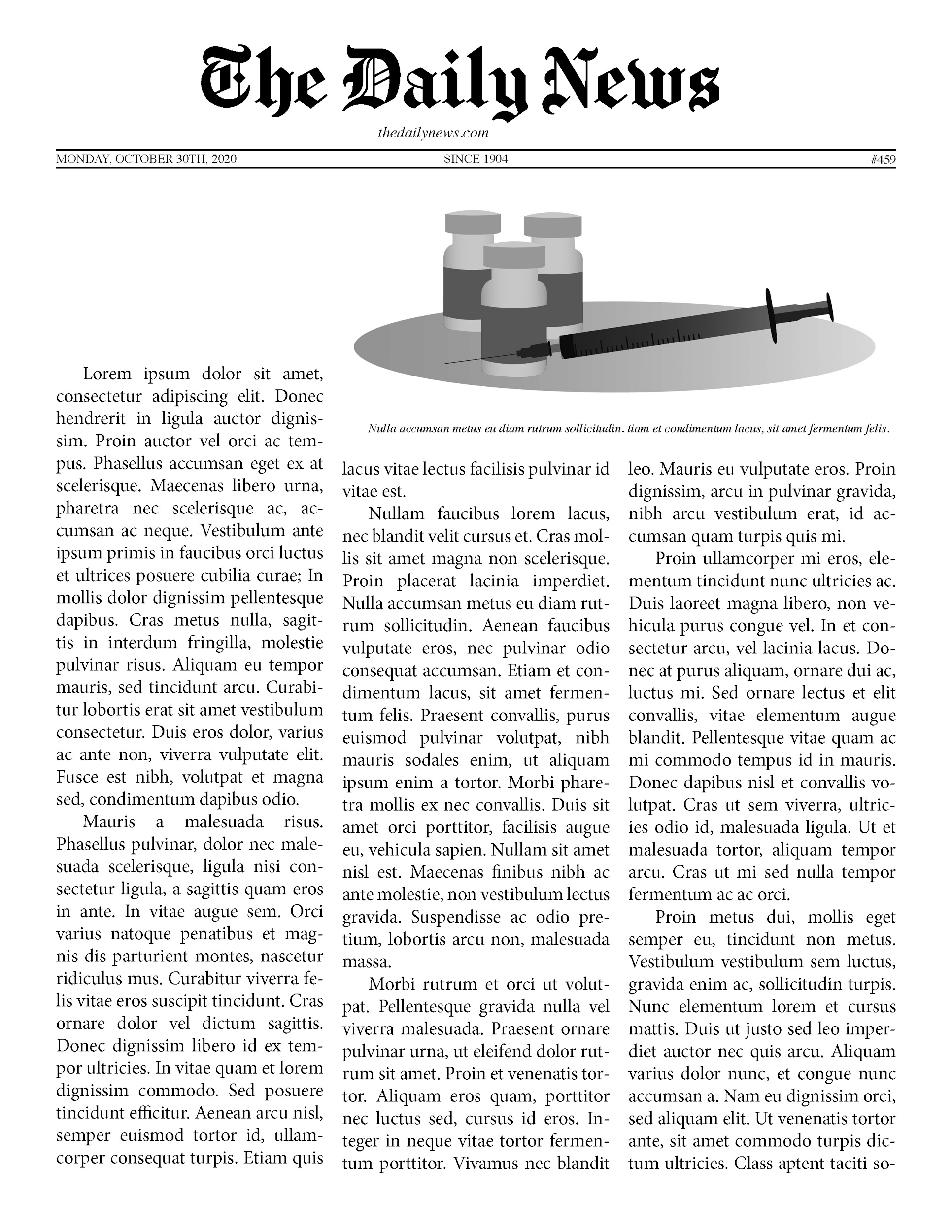 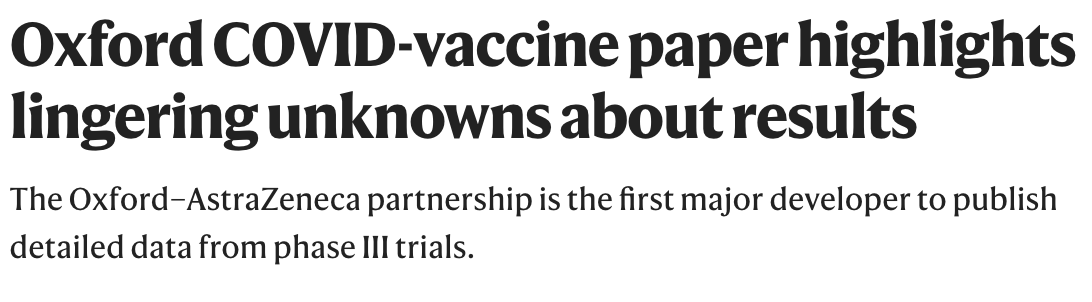 Concerns have been raised about the dosing regimen

Will asymptomatic individuals transmit despite being vaccinated? 

Is there a need for multiple vaccines? If yes, why?
‹#›
Ledford, H. (2020). Nature.
Tentative science and misconceptions
The potential for change makes tentativeness a fundamental aspect of the nature of science. 

The scientific knowledge upon which a theory is based is still tentative: our understanding may need to be updated when new evidence arises.

While being tentative is often thought of as being indecisive or even “wishy-washy”, in science, tentativeness is considered a good thing. 

An understanding of the tentative nature of science allows scientists to move ahead despite uncertainty. It’s ok not to know. You’ll never know everything.
‹#›
Tentative science and misconceptions
“Science is a large collection of absolute facts that is fairly static in nature”




    “There is always a right answer”




“Scientific ideas are either 'proven' or 'not proven’”
‹#›
Tentative science and misconceptions
“Scientists are always changing their minds”





Scientists accept the ideas that most people like rather than the ideas that are best supported by evidence”
‹#›
Tentative science and misconceptions
“Scientists know everything and are never wrong”







“Scientists accept what they are told as the truth without critically assessing the legitimacy of the statement or fact”
‹#›
Final Thoughts
Science is a tentative process

It is an ever changing, ongoing, dynamic process, subject to the availability of supporting or refuting evidence

The accumulation of evidence and knowledge increases our understanding of the natural world

An understanding of the tentative nature of science allows scientists to move ahead despite uncertainty. It’s ok not to know. You’ll never know everything
‹#›
The Process of Science
Introduction 
to Science
The Tentative 
Nature of Science
The Language 
of Science
The Power and Limitations of Science
‹#›
[Speaker Notes: This completes lecture 4]
How will students demonstrate if they can?
Justify the tentative nature of science. 

Students will be able to defend the nature of science as an ever changing, ongoing, dynamic process, subject to the availability of supporting or refuting evidence.
‹#›
Homework
Present a series of snippets of cases we covered: John Snow, HIV, Vaccines and COVID
Ask them questions as to how this case exemplifies the tentative nature of science. 
Have them underline and identify sentences that support the tentative nature of science or answer multiple choice questions.
‹#›
Resources
Abdill, R. J., & Blekhman, R. (2019). Tracking the popularity and outcomes of all bioRxiv preprints. ELife, 8, e45133. https://doi.org/10.7554/eLife.45133
Autism and Vaccines | Vaccine Safety | CDC. (2020, August 25). https://www.cdc.gov/vaccinesafety/concerns/autism.html
BrainardMay. 13, J., 2020, & Pm, 12:15. (2020, May 13). Scientists are drowning in COVID-19 papers. Can new tools keep them afloat? Science | AAAS. https://www.sciencemag.org/news/2020/05/scientists-are-drowning-covid-19-papers-can-new-tools-keep-them-afloat
Callaway, E., Cyranoski, D., Mallapaty, S., Stoye, E., & Tollefson, J. (2020). The coronavirus pandemic in five powerful charts. Nature, 579(7800), 482–483. https://doi.org/10.1038/d41586-020-00758-2
Calling all coronavirus researchers: Keep sharing, stay open. (2020). Nature, 578(7793), 7–7. https://doi.org/10.1038/d41586-020-00307-x
Cohen, J. (2000, October 1). The Hunt for the Origin of AIDS. The Atlantic. https://www.theatlantic.com/magazine/archive/2000/10/the-hunt-for-the-origin-of-aids/306490/
Coronavirus (COVID-19): Sharing research data | Wellcome. (n.d.). Retrieved December 30, 2020, from https://wellcome.org/coronavirus-covid-19/open-data
COVID-19 Publishers Open Letter of Intent—Rapid Review. (n.d.). OASPA. Retrieved December 30, 2020, from https://oaspa.org/covid-19-publishers-open-letter-of-intent-rapid-review/
Education, P. B. S. (2020, August 19). Ten Black Scientists that Science Teachers Should Know (https://www.pbs.org/education/) [Text/html]. PBS Education; PBS Education. https://www.pbs.org/education/blog/ten-black-scientists-that-science-teachers-should-know-about-and-free-resources
Eisen, M. B., Akhmanova, A., Behrens, T. E., & Weigel, D. (2020). Publishing in the time of COVID-19. ELife, 9, e57162. https://doi.org/10.7554/eLife.57162
Fraser, N., Brierley, L., Dey, G., Polka, J. K., Pálfy, M., & Coates, J. A. (2020). Preprinting a pandemic: The role of preprints in the COVID-19 pandemic. BioRxiv, 2020.05.22.111294. https://doi.org/10.1101/2020.05.22.111294
‹#›
[Speaker Notes: Check what format the others are using]
Resources
Glasgow University honours first African American medical graduate. (2018, October 7). BBC News. https://www.bbc.com/news/uk-scotland-glasgow-west-45776580
Here’s the first picture of a black hole. (2019, April 10). Science News for Students. https://www.sciencenewsforstudents.org/article/black-hole-first-photo-event-horizon-telescope
How Scientists Captured the First Image of a Black Hole—Teachable Moments | NASA/JPL Edu. (n.d.). Retrieved December 9, 2020, from https://www.jpl.nasa.gov/edu/news/2019/4/19/how-scientists-captured-the-first-image-of-a-black-hole/
How to put the dangerous anti-vaxx panic in perspective: Zoom out. (2019, March 15). The Guardian. http://www.theguardian.com/society/2019/mar/15/measles-outbreak-vaccines-us-2019
https://plus.google.com/+UNESCO. (2020, March 30). UNESCO mobilizes 122 countries to promote open science and reinforced cooperation in the face of COVID-19. UNESCO. https://en.unesco.org/news/unesco-mobilizes-122-countries-promote-open-science-and-reinforced-cooperation-face-covid-19
Hydroxychloroquine or chloroquine with or without a macrolide for treatment of COVID-19: A multinational registry analysis—Google Search. (n.d.). Retrieved December 30, 2020, from https://www.google.com/search?q=Hydroxychloroquine+or+chloroquine+with+or+without+a+macrolide+for+treatment+of+COVID-19%3A+a+multinational+registry+analysis&oq=Hydroxychloroquine+or+chloroquine+with+or+without+a+macrolide+for+treatment+of+COVID-19%3A+a+multinational+registry+analysis&aqs=chrome.0.69i59.378j0j4&sourceid=chrome&ie=UTF-8
John Snow: A Legacy of Disease Detectives | | Blogs | CDC. (n.d.). Retrieved December 9, 2020, from https://blogs.cdc.gov/publichealthmatters/2017/03/a-legacy-of-disease-detectives/
Learn, J. R. (2019). What bioRxiv’s first 30,000 preprints reveal about biologists. Nature. https://doi.org/10.1038/d41586-019-00199-6
Ledford, H. (2020). Oxford COVID-vaccine paper highlights lingering unknowns about results. Nature. https://doi.org/10.1038/d41586-020-03504-w
Louis, C. S. (2017, April 13). 6 Things I Learned About Ulcers (Published 2017). The New York Times. https://www.nytimes.com/2017/04/13/well/eat/6-things-i-learned-about-ulcers.html
‹#›
[Speaker Notes: Check what format the others are using]
Resources
Misconceptions. (n.d.). Process of Science. Retrieved December 9, 2020, from https://serc.carleton.edu/sp/process_of_science/misconceptions.html
Moore, J. (2004). The Puzzling Origins of AIDS. 8.
Oransky, A. I. (2020, December 30). List of retracted COVID-19 papers grows past 70. Retraction Watch. https://retractionwatch.com/2020/12/30/list-of-retracted-covid-19-papers-grows-past-70/
Overview | Pluto – NASA Solar System Exploration. (n.d.). Retrieved December 9, 2020, from https://solarsystem.nasa.gov/planets/dwarf-planets/pluto/overview/
Piller, C., ServickJun. 4, K., 2020, & Pm, 5:30. (2020, June 4). Two elite medical journals retract coronavirus papers over data integrity questions. Science | AAAS. https://www.sciencemag.org/news/2020/06/two-elite-medical-journals-retract-coronavirus-papers-over-data-integrity-questions
Pluto and the Plutonian System—The Solar System on Sea and Sky. (n.d.). Retrieved December 30, 2020, from http://www.seasky.org/solar-system/pluto-menu.html
Publishers make coronavirus (COVID-19) content freely available and reusable | Wellcome. (n.d.). Retrieved December 30, 2020, from https://wellcome.org/press-release/publishers-make-coronavirus-covid-19-content-freely-available-and-reusable
Rose, E., Odom, K., & Omland, K. (n.d.). Women have disrupted research on bird song, and their findings show how diversity can improve all fields of science. The Conversation. Retrieved December 9, 2020, from http://theconversation.com/women-have-disrupted-research-on-bird-song-and-their-findings-show-how-diversity-can-improve-all-fields-of-science-142874
Shen, H. (2020). Meet this super-spotter of duplicated images in science papers. Nature, 581(7807), 132–136. https://doi.org/10.1038/d41586-020-01363-z
Smith, R. (2006). Peer review: A flawed process at the heart of science and journals. Journal of the Royal Society of Medicine, 99(4), 178–182.
‹#›
[Speaker Notes: Check what format the others are using]
Resources
Society, M. (n.d.). Black History Month: Celebrating the work of black microbiologists. Retrieved December 9, 2020, from https://microbiologysociety.org/blog/black-history-month-celebrating-the-work-of-black-microbiologists-2.html
The Doctor Who Championed Hand-Washing And Briefly Saved Lives. (n.d.). NPR.Org. Retrieved December 9, 2020, from https://www.npr.org/sections/health-shots/2015/01/12/375663920/the-doctor-who-championed-hand-washing-and-saved-women-s-lives
The Doctor Who Drank Infectious Broth, Gave Himself an Ulcer, and Solved a Medical Mystery. (n.d.). Discover Magazine. Retrieved December 31, 2020, from https://www.discovermagazine.com/health/the-doctor-who-drank-infectious-broth-gave-himself-an-ulcer-and-solved-a-medical-mystery
Tips and strategies for teaching the nature and process of science. (n.d.). Retrieved December 9, 2020, from https://undsci.berkeley.edu/teaching/misconceptions.php
Walt Whitman, America’s Phrenologist. (2019, May 31). JSTOR Daily. https://daily.jstor.org/walt-whitman-americas-phrenologist/
Yeo-Teh, N. S. L., & Tang, B. L. (2020). An alarming retraction rate for scientific publications on Coronavirus Disease 2019 (COVID-19). Accountability in Research, 0(0), 1–7. https://doi.org/10.1080/08989621.2020.1782203
‹#›
[Speaker Notes: Check what format the others are using]